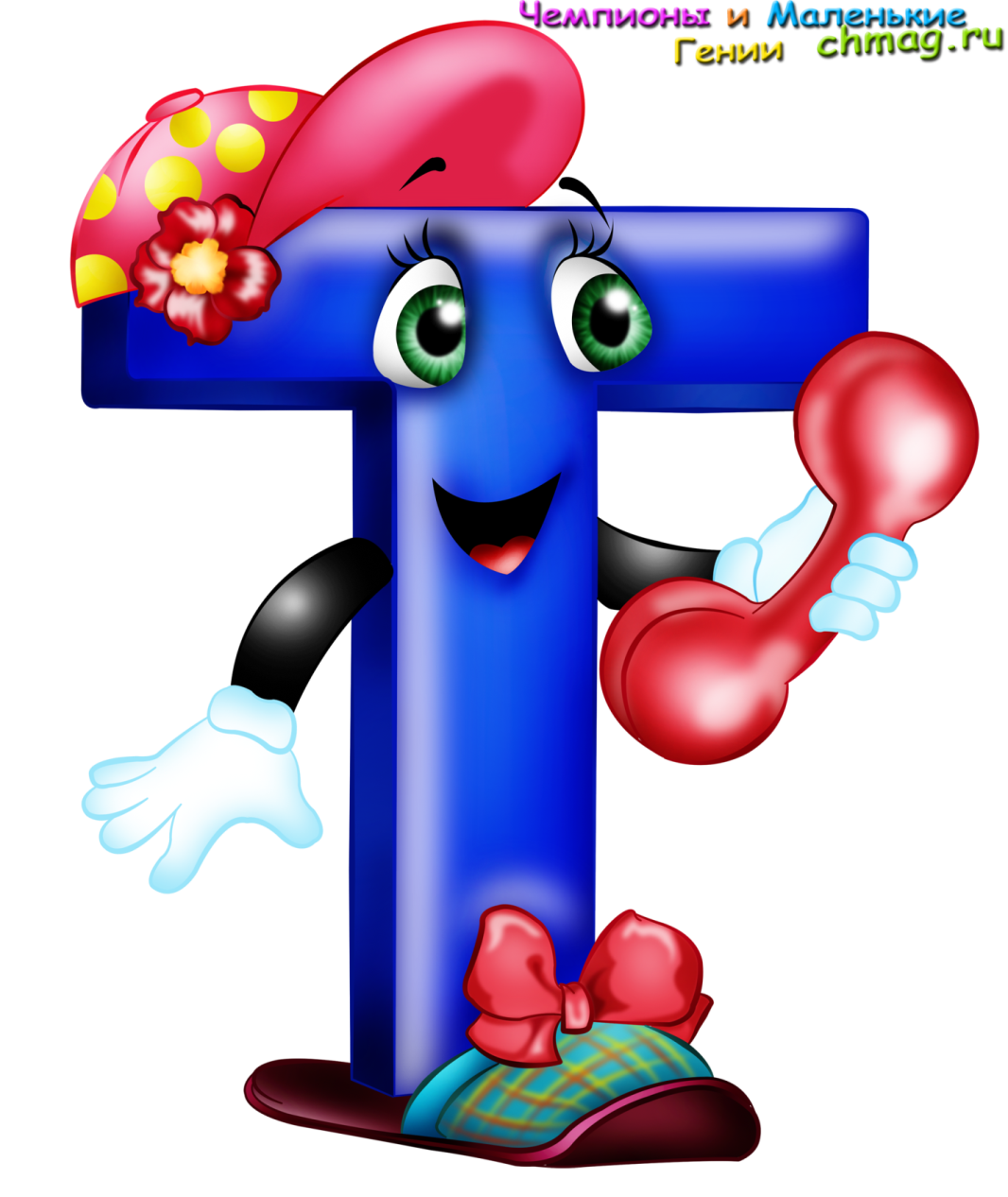 Тт
ХА - ЛАТ
СТОЛ
СТУЛ
АТ, ОТ, УТ, ЫТ, ИТ
ТА, ТО, ТУ, ТЫ, ТИ
ТЛА, ТЛЫ, ТЛО, ТЛУ,
 
    ТНА, ТНО, ТНЫ
Аист     птица, 
Лото        игра
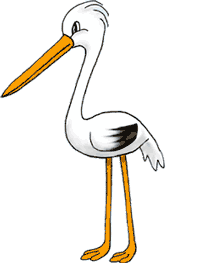 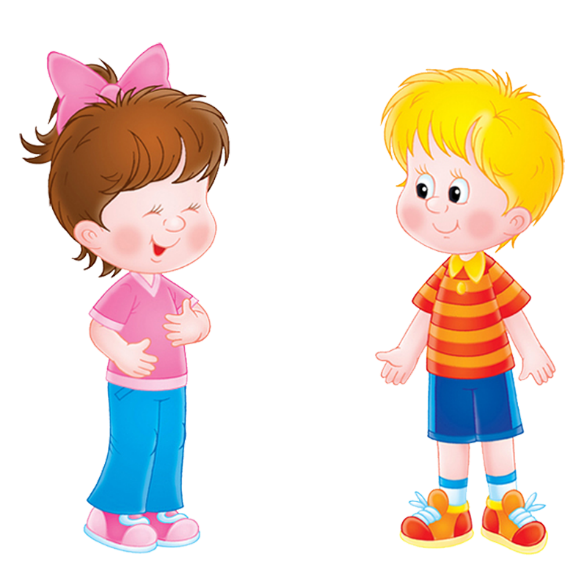 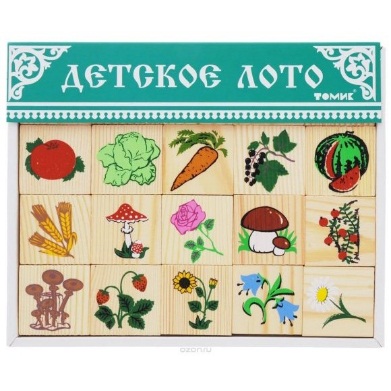 На – та – ша         имя девочки
Стас                     имя мальчика
У То – ли            ма – ши – на
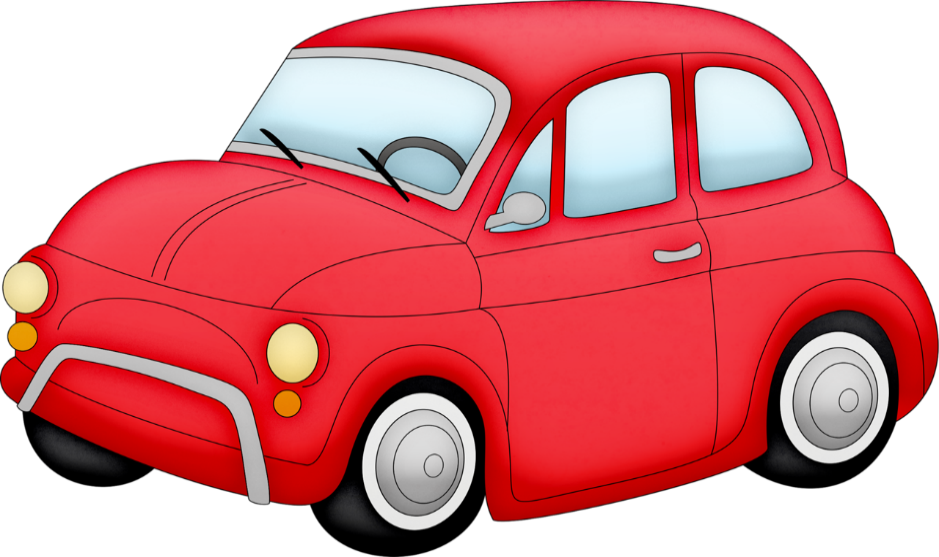 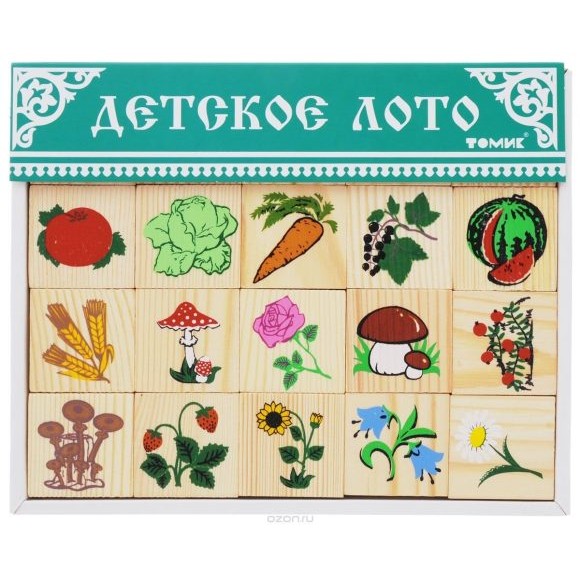 А у Та – ни   ло – то